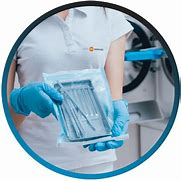 Pozyskiwanie środków finansowych na modernizację i wyposażenie Centralnej Sterylizatorni
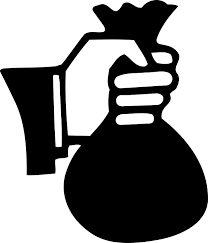 6 – 8 września 2021 r.ŻNIN
Źródła pozyskiwania środków finansowych
Regionalne Programy Operacyjne (RPO) – dysponent Marszałkowie Województwa - perspektywa 2014-2020 *obecnie 2021-2027 *perspektywa 7 – letnia – środki UE w ramach X osi priorytetowej „Rewitalizacja oraz infrastruktura społeczna i zdrowotna” Działania 10.1. „Infrastruktura ochrony zdrowia” 
W ramach RPO z tytułu zwalczania COVID-19 mogą wnioskować o środki finansowe mniejsze szpitale (placówki szczebla powiatowego, gminnego /miasta lub o mniejszym zasięgu szpitale wojewódzkie)

Realizacja 2 typów zadań:
-   doposażenie Centralnej Sterylizacji (w ramach zabezpieczenia prawidłowości sterylizacji narzędzi dla potrzeb Bloku Operacyjnego – ZADANIE nr 1
XXVIII Zjazd Polskiego Stowarzyszenia Sterylizacji Medycznej
2
Źródła pozyskiwania środków finansowych
ZADANIE nr 2 – doposażenie izolatek w oddziałach      A
w urządzenia do dezynfekcji, dekontaminacji  oraz doposażenie do utylizacji naczyń (kaczek, basenów) jednorazowych ze specjalnie przetworzonej pulpy papierowej tzw. maceratorów oraz płuczko-dezynfektorów
drugie źródło pozyskiwania środków to - Ponadregionalne Programy Operacyjne (PPO) – ze środków budżetowych Ministerstwa Zdrowia w ramach Europejskiego Funduszu Rozwoju Regionalnego (EFRR) – Program Operacyjny „Infrastruktura i Środowisko” – POIŚ /perspektywa 2014-2020 /*obecnie 2021-2027 *perspektywa 7 – letnia 
PPO finansowane są w ramach IX osi priorytetowej „Wzmocnienie strategicznej infrastruktury ochrony zdrowia” – Działania 9.2. „Infrastruktura ponadregionalna podmiotów leczniczych” – dla dużych szpitali ponadregionalnych (szpitale kliniczne, instytuty, wojewódzkie wieloprofilowe szpitale samorządowe)
XXVIII Zjazd Polskiego Stowarzyszenia Sterylizacji Medycznej
3
Szczegółowe działania w ramach RPO
I źródło finansowania = małe  placówki szpitalne
Instytucja organizująca nabór wniosków – to zarząd województwa – czyli Instytucja zarządzająca Regionalnym Programem Operacyjnym Województwa  (RPOWŚl  np. gdy to dotyczy województwa śląskie)
Wybór projektów do dofinansowania – w trybie nadzwyczajnym 
Działania pn. „Infrastruktura ochrony zdrowia” – projekt „Wsparcie zakupu niezbędnego sprzętu i wyposażenia oraz adaptacji pomieszczeń, w tym obiektów kubaturowych w związku z pojawieniem się wirusa SARS-CoV-2”
Warunki dla podmiotów ubiegających się o dofinansowanie:
uzgodnienia z Wojewodą / akceptacja wniosku /
Na tej podstawie zarząd województwa podejmuje uchwałę o umieszczeniu szpitala /złożonego wniosku/ na wykazie RPO
XXVIII Zjazd Polskiego Stowarzyszenia Sterylizacji Medycznej
4
Warunki dostępu do Regionalnego Programu Operacyjnego
Składane wnioski o sfinansowane w ramach RPO *skierowane do małych placówek zdrowotnych* - mogą być tylko na realizację celu bezpośrednio nakierowanego na poprawę sytuacji epidemiologicznej ( pandemia COVID-19)
Wnioski muszą wskazać rodzaj wyposażenia niezbędny do zwalczania COVID-19 (np. wyposażenie Centralnej Sterylizacji, Bloku Operacyjnego) lub niezbędnej modernizacji tego typu obiektów/pomieszczeń
Niedopuszczalna jest realizacja inwestycji wynikająca z innych celów niż związanych ze zwalczaniem epidemii
Potwierdzenie zgodności składanego wniosku z ww warunkami – pozytywna opinia Departamentu Zdrowia Urzędu Marszałkowskiego (dołączona do wniosku)
Akceptacja wniosku przez wojewodę  i przyjęta przez zarząd województwa samorządowego
XXVIII Zjazd Polskiego Stowarzyszenia Sterylizacji Medycznej
5
Szczegółowe działania związane z dużą dotacją z budżetu państwa – Ponadregionalne Programy Operacyjne
II źródło finansowania = duże placówki /instytuty, szpitale kliniczne, wieloprofilowe szpitale wojewódzkie o dużych oddziaływaniu – ponadregionalnym /, transport sanitarny – ponadregionalny (wojewódzki), Lotnicze Pogotowie Ratunkowe, placówki MON, MSWiA   
Budżet ochrony zdrowia (dział 46) – dysponent Minister Zdrowia
Środki unijne – Europejski Fundusz Rozwoju Regionalnego – dysponent Ministerstwo Funduszy i Polityki Regionalnej – pośrednictwo Minister Zdrowia ( departament Oceny Inwestycji MZ)                                                                                           A
XXVIII Zjazd Polskiego Stowarzyszenia Sterylizacji Medycznej
6
Warunki dostępu do tzw. dużej dotacji PPO- Ponadregionalnego Programu Operacyjnego
Wniosek musi mieć Ocenę Inwestycji (tzw. OCI) – składa się do Ministerstwa Zdrowia do Departamentu Oceny Inwestycji                 < gdy inwestycja ponad 50 mln zł >
OCI jest ważna na okres 3 lat (opłata za OCI - 4 tys. zł na rachunek bankowy MZ- Fundusz Medyczny)
Dodatkowo gdy inwestycja dotyczy remontu/modernizacji to należy posiadać Program inwestycji budowlanej
Ocenę Inwestycji dokonuje się za pomocą systemu IOWISZ – czyli system teleinformatyczny (punktowy), po zasięgnięciu opinii dyrektora OW NFZ lub Prezesa NFZ – gdy dotyczy to instytutów MZ
Za pomocą systemu IOWISZ szpital może wstępnie dokonać samooceny – aby przekonać się o łącznej liczbie uzyskanych punktów składanego wniosku
Wniosek dotyczący projektu o wartości powyżej 2 mln zł – ocena (OCI) za pomocą IOWISZ składa się do wojewody
XXVIII Zjazd Polskiego Stowarzyszenia Sterylizacji Medycznej
7
Podsumowanie źródeł pozyskiwania środków na Centralną Sterylizatornię
Regionalne Programy Operacyjne (RPO)
 RPO = małe  placówki szpitalne
dysponent Marszałkowie Województwa *perspektywa 2021-2027*
2.        Ponadregionalne Programy Operacyjne (PPO)
PPO = duże placówki szpitalne
dysponent Minister Zdrowia *perspektywa 2021-2027*
3.       Specjalny Fundusz Przeciwdziałania COVID-19 
         Specjalny Fundusz = wszystkie placówki szpitalne
z dniem 2.06.2021r. - Departament Oceny Inwestycji MZ poinformował dyrektorów – o skończeniu się puli środków w ramach Funduszu Przeciwdziałania COVID-19
*wstrzymanie przyjmowanie wniosków*
planowane zwiększenie od II połowy X/2021 o 120 mln zł kolejnej puli środków finansowych na Fundusz
XXVIII Zjazd Polskiego Stowarzyszenia Sterylizacji Medycznej
8
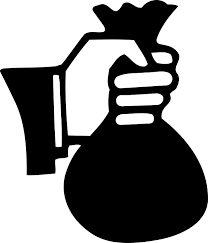 Gdzie szukać pieniędzy ?
na doposażenie Centralnej Sterylizacji
na modernizację i remont Centralnej Sterylizacji

w każdym Funduszu UE* w ramach Programów Operacyjnych finansowanych z UE są podrozdziały przeznaczone na wzmocnienie placówek ochrony zdrowia

w budżecie Ministra Zdrowia
*Europejski Fundusz Rozwoju Regionalnego
*Europejski Fundusz Polityki Społecznej
XXVIII Zjazd Polskiego Stowarzyszenia Sterylizacji Medycznej
9
Dofinansowanie projektu modernizacji i doposażenia Centralnej Sterylizatorni – na przykładzie GCZD im. Św. Jana Pawła II w Katowicach
Projekt sfinansowany w ramach Regionalnego Programu Operacyjnego Województwa Śląskiego – tzw. mały projekt

Całkowita wartość projektu- 4 677 517 zł – 100%
z tego: 
środki UE z Funduszu Operacyjnego RPO WŚl dysponent Województwo Śląskie – 3 975 039 zł – 85%
środki z budżetu Ministra Zdrowia (dofinansowania zadania) – 468 653 zł – 10%
środki własne szpitala – 233 825 zł – 5 %
XXVIII Zjazd Polskiego Stowarzyszenia Sterylizacji Medycznej
10
Dofinansowanie projektu modernizacji i doposażenia Centralnej Sterylizatorni – na przykładzie GCZD im. Św. Jana Pawła II w Katowicach
W ramach tzw. małego projektu wykonano:
modernizację stacji łóżek- dezynfekcja łóżek
dodatkowe wyposażenie typu: wózki transportowe, wózki do mycia kontenerów, drobny sprzęt
zakup nowych materaców, poduszek, kocy dla pacjentów
zakup nowych i wymianę starych, zużytych urządzeń w Centralnej Sterylizacji: sterylizator parowy, myjnie – dezynfektor, elektryczne wytwornice pary do zasilania komory dezynfekcyjnej, myjnię – dezynfektor tunelową, myjnię – dezynfektor, sterylizatory parowe, myjnię ultradźwiękową szafkową, urządzenie do jonizacji wody
system komputerowy do obsługi Centralnej Sterylizacji i Stacji przygotowania lóżek
urządzenia do zamgławiania dla potrzeb izolatek, urządzenia do utylizacji jednorazowego sprzętu  tzw. maceratorów, płuczko - dezynfektory
XXVIII Zjazd Polskiego Stowarzyszenia Sterylizacji Medycznej
11
Dofinansowanie projektu modernizacji i doposażenia Centralnej Sterylizatorni – na przykładzie GCZD im. Św. Jana Pawła II w Katowicach
Projekt sfinansowany w ramach Ponadregionalnego Programu Operacyjnego „Infrastruktura i Środowiska” – POIŚ Województwa Śląskiego – tzw. duży projekt
Całkowita wartość dużego projektu- 14 268 555 zł – 100%
z tego: 
środki UE w ramach POIŚ – 12 128 272 zł – 85%
środki z budżetu Ministra Zdrowia (dofinansowania zadania) – 2 140 283 zł – 15%
- Szpital do tego zadania nie dołożył własnych środków finansowych
W ramach tzw. dużego projektu dokupiono m.in. sterylizatory (2 sztuki) oraz urządzenia do zamgławiania ( 2 sztuki)
XXVIII Zjazd Polskiego Stowarzyszenia Sterylizacji Medycznej
12
Planowane projekty MZ       A
Ustawa o jakości ochronie zdrowia – obecnie konsultacje społeczne na ukończeniu – plan wejścia od 01.01.2022 r.                                                                                           
Racjonalizacja bazy łóżkowej – mapy potrzeb zdrowotnych na lata 2022-2026 (przekształcenie części łóżek tzw. ostrych w łóżka opieki długoterminowej, opieki rehabilitacyjnej, zmiany w opiece psychiatrycznej oraz paliatywnej i hospicjach)
Utworzenie Funduszu modernizacji szpitali – ogółem 7 mld złotych
w ramach Funduszu dokapitalizowanie procesów sterylizacji, Bloku Operacyjnego, laboratoriów
Priorytet: geriatria, opieka długoterminowa, ratownictwo medyczne (wymiany karetek)
Reforma opieki szpitalnej (kompleksowość, koordynacja na poziomie centralnym oraz poprzez szpitale kliniczne opieki regionalnej – w powiązaniu z jakością)
XXVIII Zjazd Polskiego Stowarzyszenia Sterylizacji Medycznej
13
Dziękuję za uwagęMaria Szymich – Lukosekekspert  Ministerstwa Zdrowiadyrektor ekonomiczny GCZD im. św. Jana Pawła II w Katowicach                                                                Akontakt: mlukosek@gczd.katowice.pl
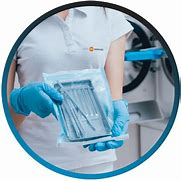 XXVIII Zjazd Polskiego Stowarzyszenia Sterylizacji Medycznej
14